Prawa człowieka
Autorzy: Aleksandra Kołakowska, 
Natalia Czaplicka
Czym są prawa człowieka?
Prawa człowieka są to uprawnienia przysługujące każdej osobie od urodzenia do śmierci. Z racji ich obowiązywania jednostka może domagać się od państwa określonych działań.
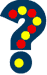 Jakie są funkcje praw człowieka?
Chronią jednostkę przed działaniami państwa naruszającymi jej wolność.
Zobowiązują państwo do stworzenia warunków umożliwiających realizację praw jednostki.
Nakładają na państwo obowiązek dbania o to, aby prawa i wolności jednostki nie były naruszane przez innych ludzi.
Cechy praw człowieka
Powszechne – przysługują wszystkim ludziom, niezależnie od narodowości, rasy, wieku, płci, pochodzenia lub miejsca zamieszkania.
Przyrodzone – wynikają z bycia istotą, a nie z nadania państwa czy pracodawcy. Obowiązują niezależnie od woli władz i przepisów prawa.
Nienaruszalne – nikt nie może człowieka pozbawić tych praw: ani państwo, ani inni ludzie.
Niezbywalne – nie można z nich zrezygnować (choć można ich nie wykorzystywać).
Łamanie praw dziecka
Dzieci mogą cierpieć z powodu przemocy, wyzysku oraz zaniedbywania, które polega na niezaspokajaniu ich  podstawowych potrzeb i często skutkuje zaburzeniami rozwoju. Negatywnym zjawiskiem jest również pozbawienie dzieci dostępu do edukacji. Prowadzi ono do innych poważnych naruszeń praw człowieka, np. przymusowej pracy osób najmłodszych. W najtrudniejszej sytuacji są dzieci żyjące w krajach ubogich.
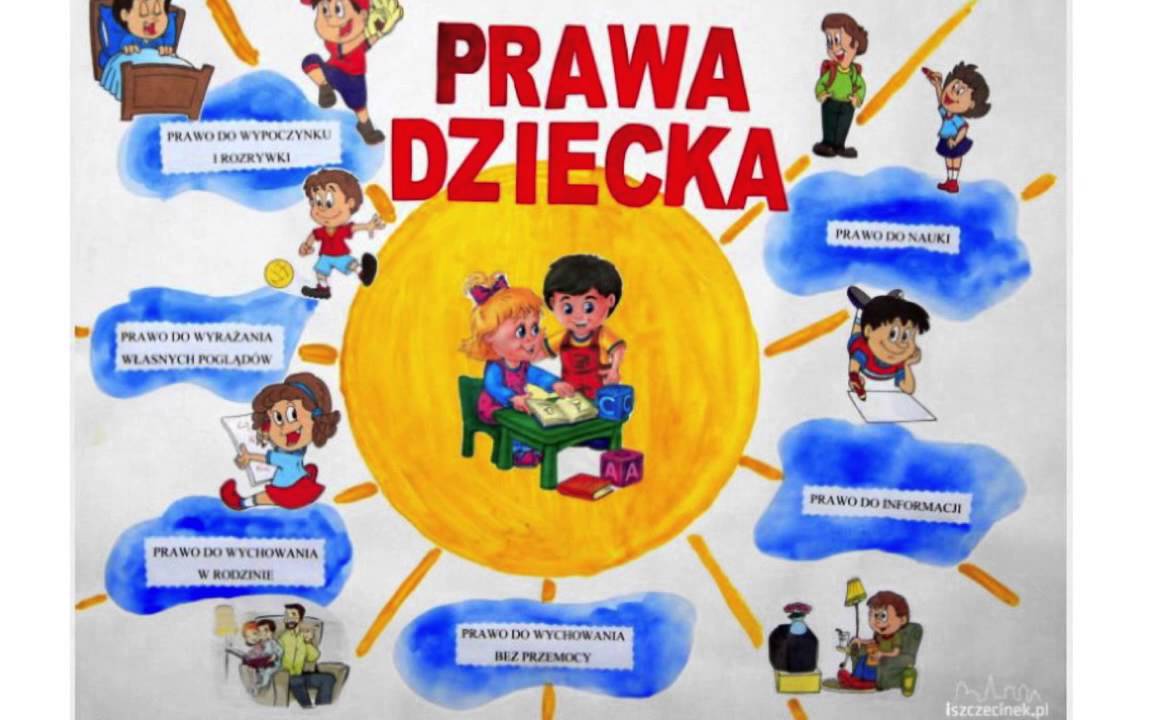 UNICEF
UNICEF: Fundusz Narodów Zjednoczonych na rzecz Dzieci
Fundusz ten jest jedną z najważniejszych organizacji działających na rzecz ochrony praw dzieci. UNICEF zajmuje się między innymi:
-organizowaniem szczepień
-pomaganiem młodym ludziom z obszarów dotkniętych klęskami humanitarnymi.